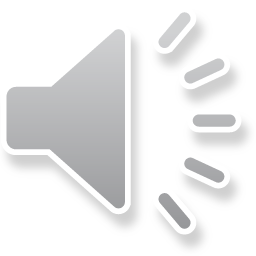 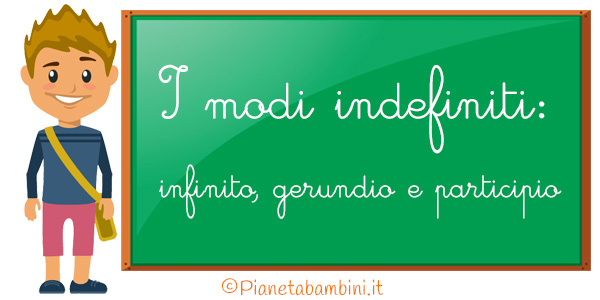 Ins. :   Anna  Rullo
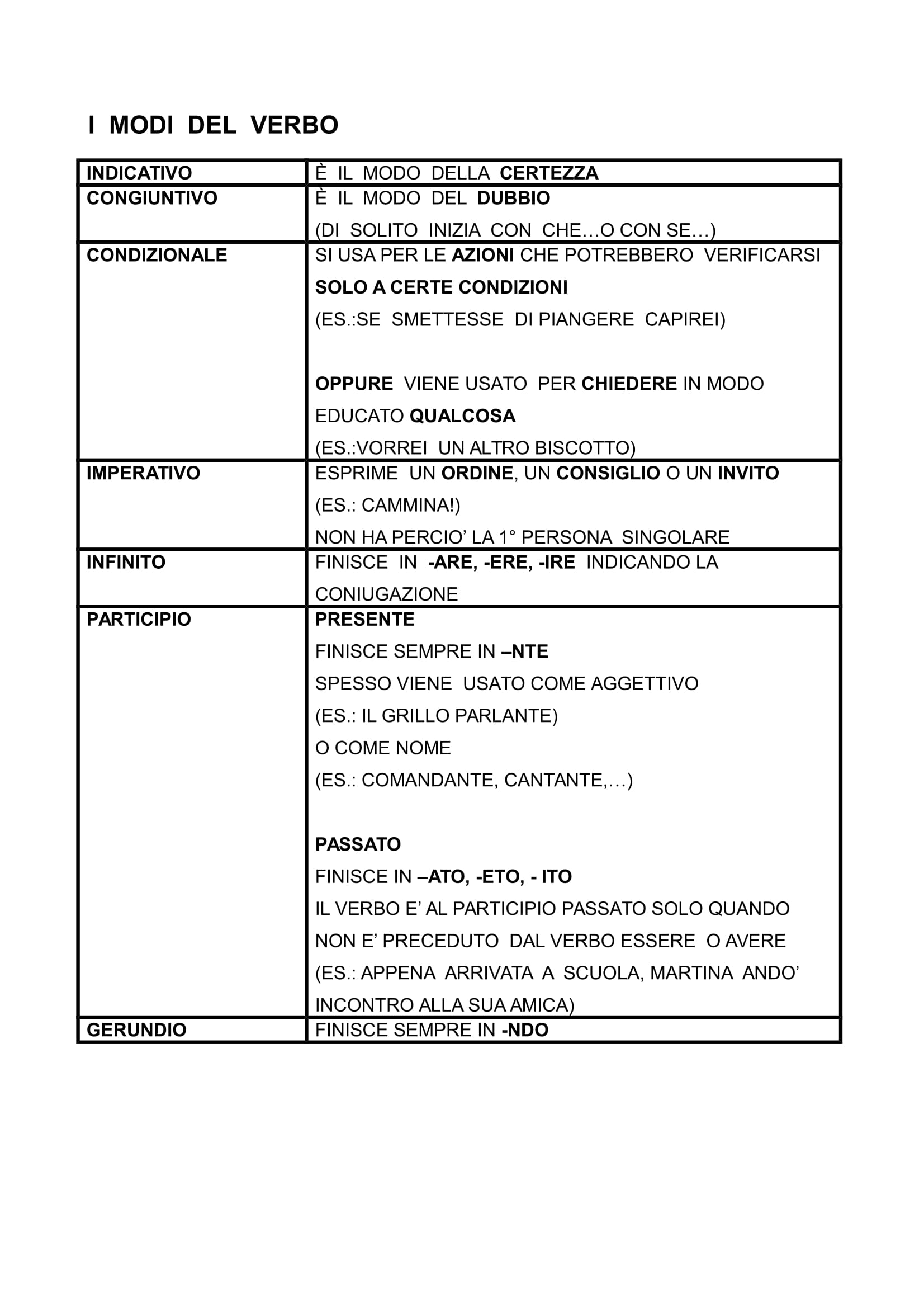 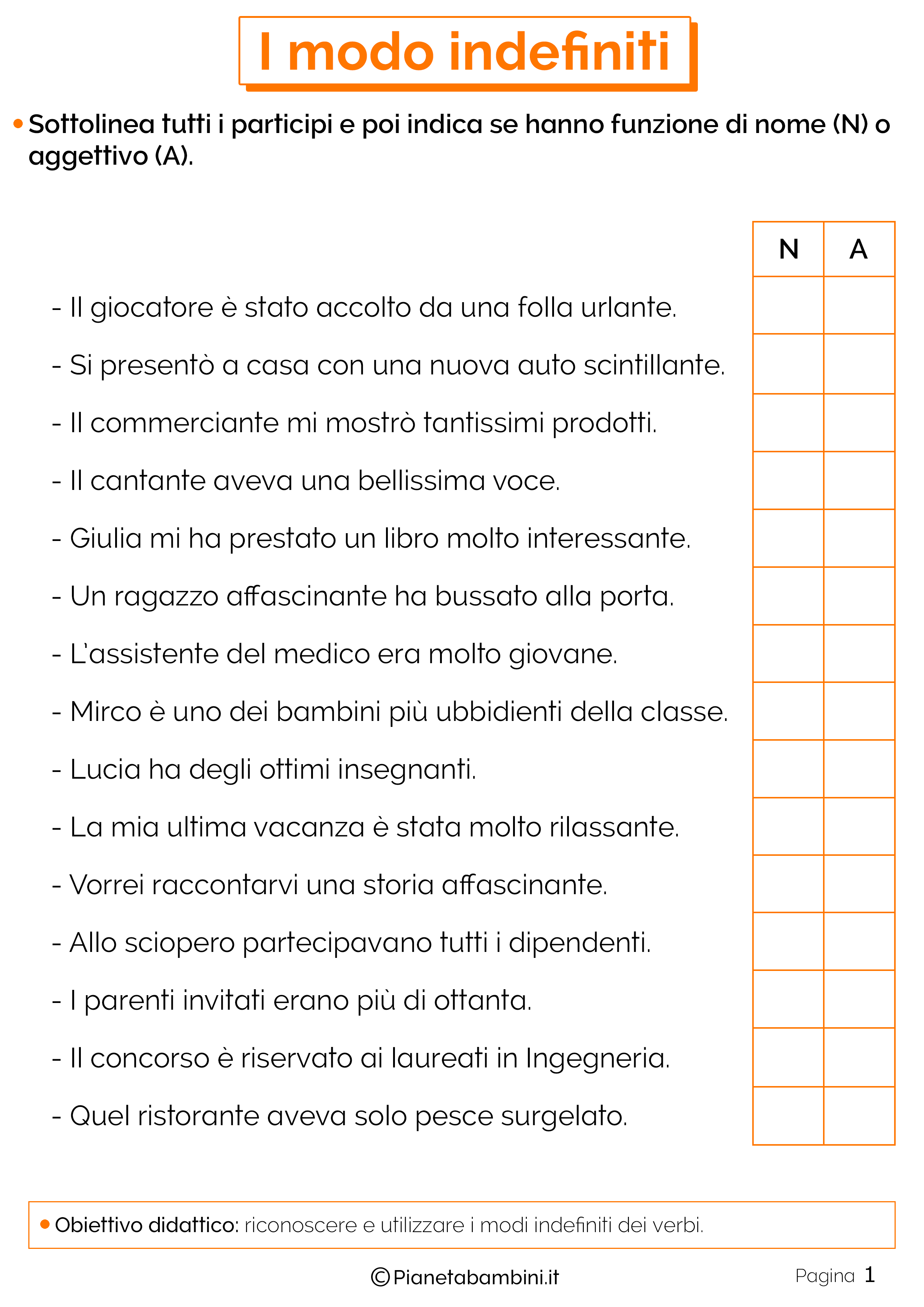 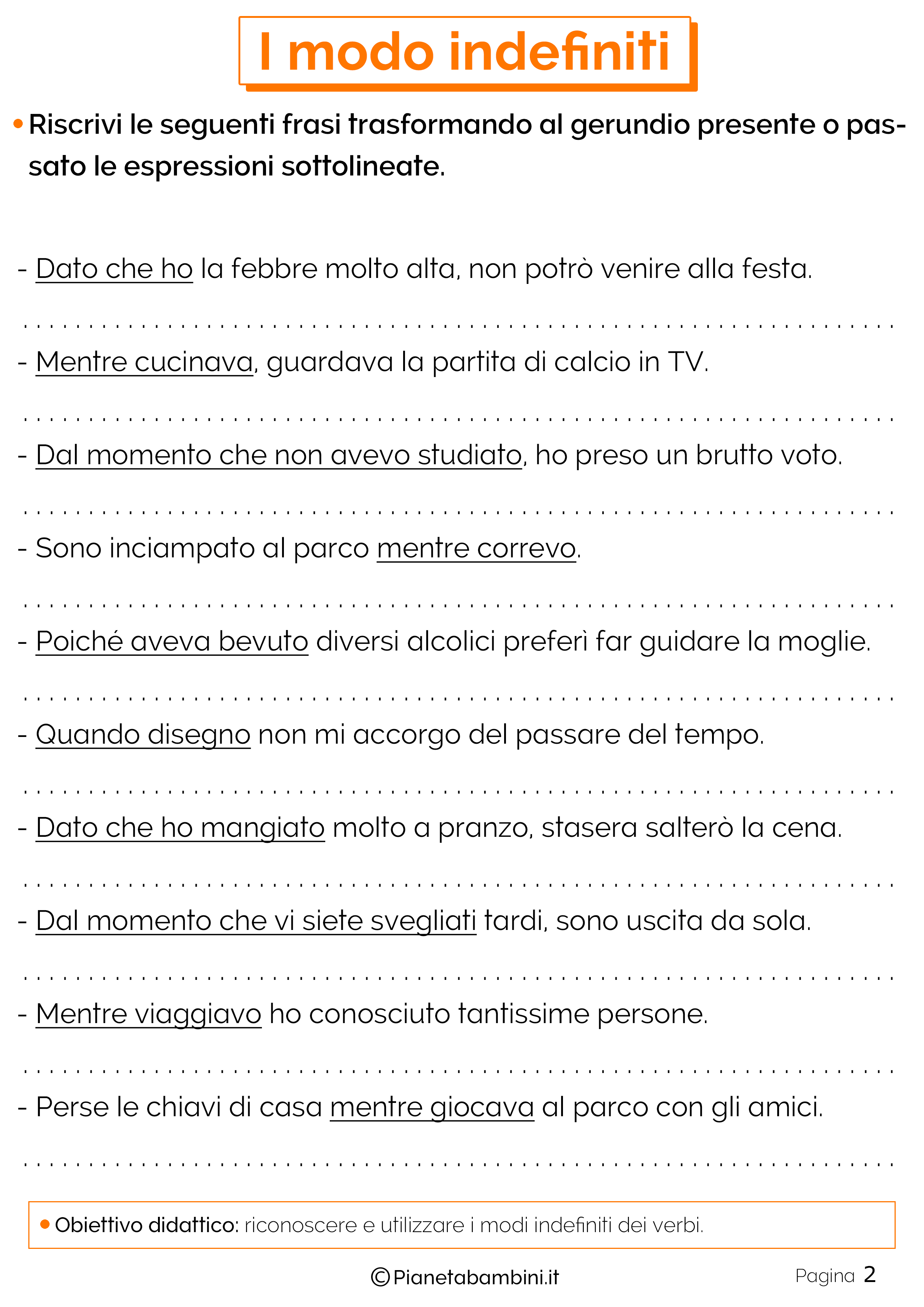 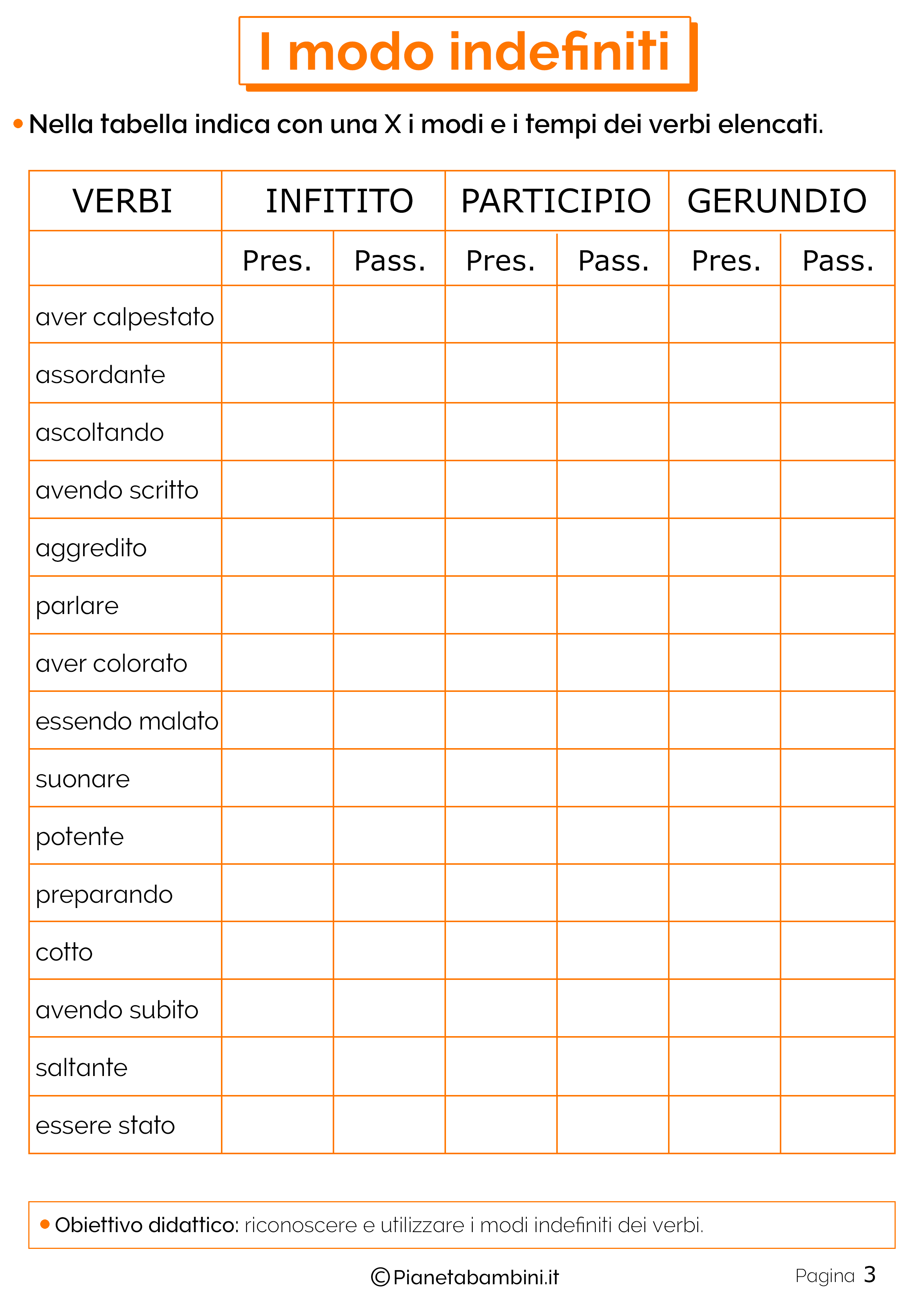